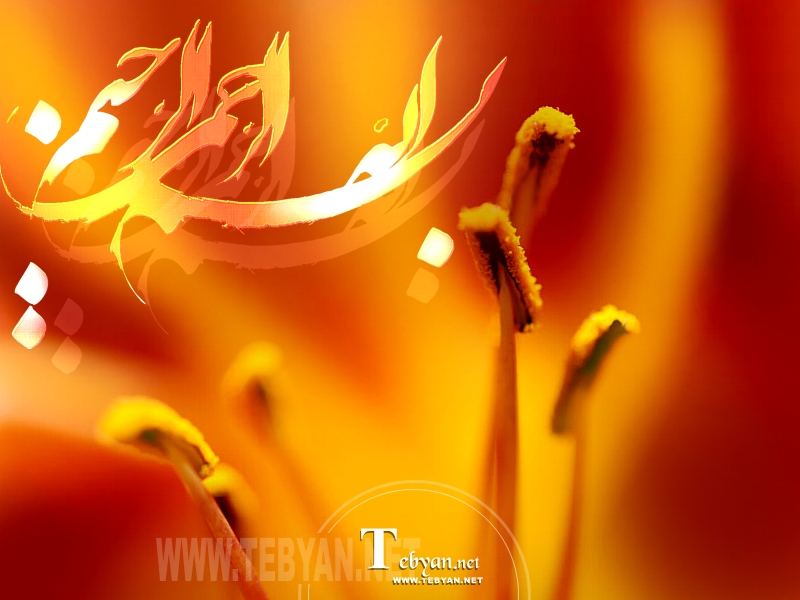 نمک
رسول اکرم ( صلی الله علیه و اله ) فرمودند :

   هرکس غذای خود را با نمک آغاز کند و با نمک به پایان ببرد از72 نوع بلا که جذام ، دیوانگی و پیسی از آن جمله است به دور باشد .
مقدمه
نمک از زمانهای خیلی دور مورد استفاده انسان بوده چنانکه از حدود 3000 سال پیش از میلاد چینیها نمک را مورد شناسایی قرار داده بودند و در عصر حجر به عنوان شیئی جهت مبادله کالا مورد استفاده قرار گرفته است . 
   در ایران نیز شاید از   6000 سال قبل از میلاد مورد استفاده قرار گرفته باشد ، از زمان استقرار آریایی ها نمک در ایران مصرف میشده است .
نمک خوراکی که عمدتا“ کلرور سدیم میباشد محصولی است متبلور ، شور مزه و بدون بو که از آغاز زندگی بشر به عنوان یک چاشنی غذایی کاربرد داشته است.خواص ضد میکروبی آن باعث شده در نگهداری و جلوگیری از فساد مواد غذایی از دیرباز به عنوان روش متداولی مورد توجه باشد .همچنین بزرگان دین اسلام درراستای سفارشات خود برای تامین سلامت جسمانی انسان ها به مصرف نمک توصیه کرده اند که مصرف درست و به دور از افراط و تفریط آن می تواند سلامت ما را تضمین کند .
انواع نمک
نمک در طبیعت به 2 صورت سنگ نمک در معادن و نمک محلول در دریا وجود دارد  . 
   سنگ نمک معمولا“از استخراج نمک های معدنی زیرزمینی به دست می آید که بدون رنگ و شفاف است ولی گاهی به رنگ هایی مانند آبی روشن نیز می باشد . 
   نمک دریا  از تبخیر آب دریا به دست می آید .
تصفیه نمک
با توجه به اینکه نمک دریا و سنگ نمک دارای ناخالصی زیاد می باشند و مصرف آن سلامت انسان را به خطر میندازد نمک تهیه شده از این منابع را باید تصفیه کرد .
    قبل از احداث کارخانه های تصفیه نمک ، نمک خوراکی در کارگاههای سنتی به این شکل تولید می شدکه به سنگ نمک استخراج شده از معدن ، پس از آسیاب شدن و سرند کردن ید اضافه شده و در کیسه های
نایلونی زرد رنگ روانه بازار مصرف می شد . این نوع نمک به علت آنکه هیچ گونه عمل تصفیه ای روی آن انجام نمی گرفت غیر استاندارد بوده و مصرف آن در دراز مدت عوارض نامطلوبی ایجاد میکند وبایستی از مصرف آن خودداری کرد .
   امروزه کارخانه های تولید نمک از روش تصفیه به روش تبلور مجدد استفاده میکنند که شامل مراحل زیر است .
1-آسیاب کردن سنگ نمک و انحلال آن در آب خالص و تهیهء محلول اشباع آب نمک 
2- اضافه کردن مواد شیمیایی برای رسوب کامل کلسیم و منیزیم وخارج نمودن مواد نامحلول                                                            
3- عبور محلول آب نمک از فیلترهای شنی
4- تبخیر محلول اشباع نمکی و تولید بلورهای خالص نمک و جداسازی آنها توسط سانترفیوژ                                                         
5- شست وشوی نهایی بلورهای نمک در سانترفیوژو اضافه کردن ید به آن                                                                                
6-خشک کردن کریستال های نمک در خشک کن با استفاده از هوای گرم و انتقال نمک به سیلوهای ذخیره و بسته بندی نمک با دستگاههای تمام اتوماتیک
نقش نمک در بدن
نمک از ابتدا به خاطر خواص درمانی اش مورد توجه قرار گرفته است ،
    یکی از مواد مورد نیاز برای سوخت وساز مواد غذایی در بدن، انتقال پیام های عصبی و کارکرد صحیح عضلات نمک است. این ماده به مقدار محدود مورد نیاز بوده و مصرف متعادل آن لازم است. به طور مثال در هنگام اسهال و استفراغ و یا فعالیت شدید بدنی و در هوای گرم با مصرف کمی نمک می توان املاح از دست رفته بدن را جبران کرد.همچنین در
ثابت کردن ضربان غیر عادی قلب و تنظیم فشار خون 
جذب مواد مغذی 
خارج کردن اسیدیته زیادی که در بدن به وجود آمده است 
حفظ تعادل مقدار قند خون 
بهبود  بیماری زکام و سینوزیت
جلوگیری از کرامپ یا گرفتگی های عضلانی  
   لازم و مفید است .
مضرات مصرف زیاد نمک
پر فشاری خون : فشار سیستولی 140 میلیمتر جیوه یا بالاتر و یا فشار دیاستولی 90 میلیمتر جیوه یا بالاتر پرفشاری خون گفته میشود .                           
    نمک از سدیم و کلر تشکیل شده است . هنگامی که مقدار سدیم    دریافتی زیاد باشد بدن آب زیادی را نگه می دارد و مقدار مایعات جمع شده در بدن بسیار زیاد می شود و همین عاملی است برای پرفشاری. درافرادی که سطح سدیم خون بالا و سطح پتاسیم پایین است خطر افزایش فشار خون بیشتر است .
برای کنترل فشار خون علاوه بر کاهش دریافت سدیم ، باید پتاسیم دریافتی که به طور طبیعی با مصرف سبزی ها و میوه ها تامین میشود ، افزایش یابد .
   افزایش دریافت پتاسیم در حد توصیه شده ، فشار خون را کاهش می دهد . در حال حاضر در کشور ما نوعی از نمک های خوراکی تولید می شود که از پتاسیم بجای سدیم در ترکیب آن استفاده شده است .
خطر حمله قلبی و سکته قلبی : ( نمک با انسداد رگها و بالا بردن فشار خون ، احتمال سکته قلبی را چند برابر می کند .)
 پوکی استخوان : (مصرف زیاد نمک ، کلسیم را از استخوان ها می گیرد و باعث دفع آن می شود و این عمل منجر به نازک شدن و پوکی استخوان می شود . )
همچنین 

خطر سکته مغزی را چند برابر می کند .
ایجاد اختلال در کارکرد کلیه ها و سنگ سازی 
باعث احتباس آب در بدن شده و ایجاد ورم می کند . 
بیماری آسم را تشدید می کند . 
احتمال ابتلا به سرطان معده را افزایش می دهد.
باعث بدخوابی و بی  خوابی می شود.
زوال قدرت درک ذهنی افراد مسن
دسته بندی نمک ها
نمك تصفيه نشده (UNREFINED): مصرف اين نوع نمك به خاطر دارا بودن ناخالصي هاي خطرناك توصيه نمي گردد. 
 نمك تصفيه شده (REFINED): در اين نمك ناخالصي هاي نمك جدا ميشود. اين نمك حداقل از 95 درصد سديم كلرايد تشكيل يافته است ( بیشتر در صنعت استفاده می شود ).
 نمك تصفيه شده و يد دار : نمک خوراکی ( یا نمک سفره ) است صرفا در خانوار مصرف اين نوع نمك توصيه مي گردد
مضرات نمک غیر تصفیه (نمک دریا)
وجود گل ولای و ناخالصی از اشکالات نمک های غیر تصفیه می باشد . از هر 120تن نمک که مورد تصفیه قرار گرفته و تولید می شود 6 تا 10 تن گل و لای خارج می شود ، که وجود و مصرف مستمر این میزان ناخالصی در نمک های سنتی و تصفیه نشده مشکلات و بیماریهای جسمی را به همراه دارد .                                                               
   در نمک های غیر تصفیه مواد نامحلول مانند شن ، ماسه ، خاک ، گچ و مواد محلول مانند کلسیم ، منیزیم ، همچنین فلزات سنگین مثل جیوه ، آرسنیک و کادمیوم وجود دارد که برای بدن اختلال ایجاد میکنند.
-
از جمله این عوارض 
 1- ایجاد عوارض نامطلوب در دستگاه گوارش ، کبد و ریه ها
2 - ایجاد مسمومیت 
 3- ایجاد نارسایی در کلیه ها .
 4- اختلال در جذب ریزمغذی هایی مانند آهن و روی
.5- کاهش ید در بدن
توجه : 
    نمک های غیر تصفیه به خاطر داشتن میزان قابل توجهی ناخالصی منیزیم که طعم تلخی دارد طعم آنها با نمک های تصفیه شده فرق دارد و یکی از نشانه های وجود ناخالصی در نمک طعم تلخ آن می باشد .
نمک تصفیه شده یددار
نمکی است که با استفاده از روش تصفیه ناخالصی های محلول ، نامحلول و فلزات سنگین در نمک حذف می گردد و به آن ید اضافه میشود ، جهت تامین 150 میکروگرم ید مورد نیاز بدن در روز ، بر اساس مصوبات کمیته کشوری مبارزه با اختلالات ناشی از کمبود ید وزارت بهداشت ، درمان و آموزش پزشکی ، مقدار ید در نمک مصرفی باید 55 -20 گاما ( میکروگرم در گرم ) باشد . 
  نمک های تصفیه شده یدداربه دلیل خلوص بالا میزان ید را بهتر و به مدت بیشتر حفظ می کنند . نمک های یددار تصفیه شده ، خالص و کریستاله می باشند ، روان از نمکدان می ریزد و در محیط مرطوب کلوخه نمی شوند . همچنین دارای شوری بیشتری هستند و به همین دلیل میزان مصرف آنها کمتر است .
اجرای برنامه های غنی سازی مواد غذایی
در کشورهای مختلف جهان بمنظور رفع اختلالات ناشی از کمبود ریز مغذیها ، برنامه های غنی سازی مواد غذایی اجرا می شود .           
    با توجه به شیوع گواتر در ایران ، از سال 1368 برنامه ید دار نمودن نمک های خوراکی جهت رفع کمبود ید و رفع عوارض ناشی از کمبود آن و کاهش گواتر در جامعه توسط وزارت بهداشت و درمان و آموزش پزشکی با موفقیت اجراء شده و تاکنون نیز ادامه دارد . در حال حاضر ایران جزء کشورهای موفق در کنترل گواتر می باشد. ( کاهش بیماری گواتر 23 تا 40 درصد )
اختلالات ناشی از کمبود ید
ید یک عنصر طبیعی مورد نیاز برای بدن است که باید از طریق برنامه غذایی روزانه تامین شود. کمبود ید باعث بزرگی غده تیروئید می گرددکه آن را ”گواتر ” مینماند . همچنین 
اختلال در رشد مغزی و اندام های بدن 
کم شنوایی 
اختلال در تکلم 
لوچی چشم 
کاهش بهره هوشی کودکان 
کاهش قدرت یادگیری و افت تحصیلی
از دیگر عوارض کمبود ید است . بهترین راه پیشگیری از کمبود ید و گواتر ناشی از آن مصرف نمک یددارتصفیه شده است چرا که نمک تصفیه شده به دلیل خلوص بالا ید را بهتر و بیشتر حفظ می کند . ازطرفی ،                         
افزودن ید به نمک تاثیری بر بو ، رنگ و یا مزه نمک ندارد.
افزودن ید به نمک اثر سوء بر مصرف کننده نمی گذارد. 
روش مطمئن و ایمنی است .
روش کم هزینه ای است .
استاندارد ملی نمک خوراکی
نمک خوراکی مشمول استاندارد اجباری است و طبق آخرین دستورالعمل اداره کل نظارت بر مواد غذایی ، آشامیدنی ، آرایشی وبهداشتی وزارت 
   بهداشت و تجدید نظر موسسه استاندارد حداقل خلوص آن باید 99/2 باشد.
  هرچه درجه خلوص نمک کمتر از حد استاندارد باشد ، ناخالصی آن نمک بیشتر است و کیفیت آن پایین تر است .
توصیه هایی درخرید نمک های یددار
نمک یددار تصفیه شده را باید در ظروف پلاستیکی ، چوبی ، سفالی و یا ظروف شیشه ای رنگی و بدون منفذ که همیشه در آن بسته است و نور و هوا از آن عبور نمی کند نگهداری کرد . نگهداری و ذخیره نمودن نمک یددار به مدت طولانی ( بیش از یکسال ) موجب از دست رفتن بخشی از ید آن می شود . 

 در هنگام خرید به بسته های نمک دقت کرده و از وجود عبارت ” نمک یددار تصفیه شده ( تبلورمجدد)“ و پروانه ساخت معتبر از وزارت بهداشت ، درمان و آموزش پزشکی اطمینان حاصل نمایید.

به تاریخ تولید و انقضاء درج شده بر روی بسته نمک دقت شود .
در هنگام خرید به بسته های نمک دقت کرده و از وجود عبارت ” نمک یددار تصفیه شده ( تبلورمجدد)“ و پروانه ساخت معتبر از وزارت بهداشت ، درمان و آموزش پزشکی اطمینان حاصل نمایید .       
 به تاریخ تولید و انقضاء درج شده بر روی بسته نمک دقت شود .
نکته :                                                                     
   ازآن جایی که ید در برابر حرارت ناپایدار است ، در هنگام طبخ در اواخر پخت ، نمک یددار تصفیه را اضافه کنید تا ید بیشتری در غذا بماند
میزان مصرف نمک
برای اشخاص سالم بزرگسال، حدود یک قاشق چایخوری نمک (کمتر از ٥ گرم )در روز توصيه شده است . به خاطرداشته باشيد مقداری از نمک مصرفی از طريق نان مصرفي روزانه، غذاهای آماده و منجمد، غذاهایی مانند فست فودها و يا موادي که در رستوران ها ارائه ميگردد، تامين می شود. و مقداری در آشپزخانه و هنگام پخت پز به مواد غذایی اضافه میشود.
    اما برای افرادی که فشار خون ، بیماریهای کلیوی و دیابت دارند و یا در سنین بالای 50 سال هستند نصف قاشق چایخوری نمک در روز توصیه میشود ( کمتر از 2/5 گرم ) .
ميزان توصيه شده نمک در کودکان
کودکان زیر ١١ سال باید کمتر از بزرگسالان نمک استفاده کنند ، بچه های زیر یکسال به کمتر از یک گرم نمک روزانه احتياج دارند چون در این دوره ي زمانی کليه های حساس بوده و تحمل نمک بيشتر را ندارند در کودکانی که با شيرمادر تغذیه می کنند نيازی به مصرف نمک وجود ندارد چون نمک مورد نياز خود را از طریق شير مادر کسب می کنند .
در کودکان 6-4 سال 3 گرم نمک در روز 
در کودکان 3-1 سال 2 گرم نمک در روز 
در کودکان 10-7 سال 4 گرم نمک در روز 
11 ساله به بالا کمتراز 5 گرم نمک در روز
راهکارهایی برای مصرف کمتر نمک
هنگام طبخ غذا از نمک کمتری استفاده کنیم .
سر سفره از نمکدان استفاده نکنیم .
مصرف مواد غذايی شور مثل آجيل شور، چيپس، پفک، انواع شور، خيار شور وانواع چاشني هاي شور ديگر را کاهش دهيم.
مصرف میوه و سبزیجات تازه را بیشتر کنیم .
محصولات غذایی تازه و فرآوری نشده بخوریم. غذاهای فرآوری شده، آماده و نيمه آماده، غذاهای کنسرو شده وبسياری از مواد غذایی بسته بندی شده و آماده دارای مقادیر زیادی نمک هستند مثل انواع سوپهای حاضری،سس ها، سوسيس و کالباس، پيتزا و سيب زمينی سرخ کرده منجمد و حتی دوغ های آماده، سرشار از سدیم هستند و مصرف روزانه و طولانی مدت آنها باعث مي شود ميزان نمك مصرفي افزايش مي يابد و همچنين ذائقه ما نيز تغيير مي کند، به همين دليل بهتر است مصرف این گونه مواد غذایی را محدود کنيم.
جوش شيرین که برای ورآمدن و پف کردن انواع نان و کيک به کار می رود، دارای مقدار زیادی سدیم است.بنابراین در افرادی که به علل مختلف، مصرف نمک را کاهش مي دهند، مصرف جوش شيرین هم باید بسيارمحدود ویا قطع شود .
برای بهبود طعم غذا و کاهش مصرف نمک در تهيه غذاها، به جای نمک از سبزی های تازه، سير، ليمو ترش،آب نارنج،آویشن،شوید و ... استفاده کنيم.
غذاها و سالادهای خودمان را هم با آب ميوه هایی چون ليموترش یا نارنج مز ه دار و از مصرف بيش از حد نمک به عنوان چاشنی یا سسهای شور، پرهيز کنيم.
محصولات غذایی تازه را جایگزین انواع غذاهاي آماده و فست فود کنیم با اينكارهنگام طبخ غذا مي توانيم مقدار کمتری نمک مصرف کنیم .
هنگام خرید به ميزان نمك (سديم) که بر روي برچسب مواد غذايي درج شده است دقت کنیم  . کم نمک ترین یامحصولات بدون نمک را انتخاب نمایيم.
کاهش درصد نمک در فرمولاسیون مواد غذایی در صنعت غذا .
با تشکر از دقت نظر شما